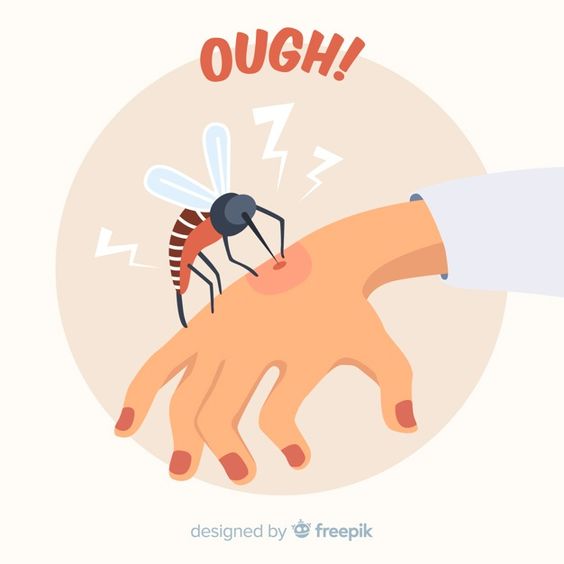 DengueChikungunyaZika
Curso: Biología
Profesor: Juan Céspedes
Fecha: 25/10/2022
Grado: 4to B sec.
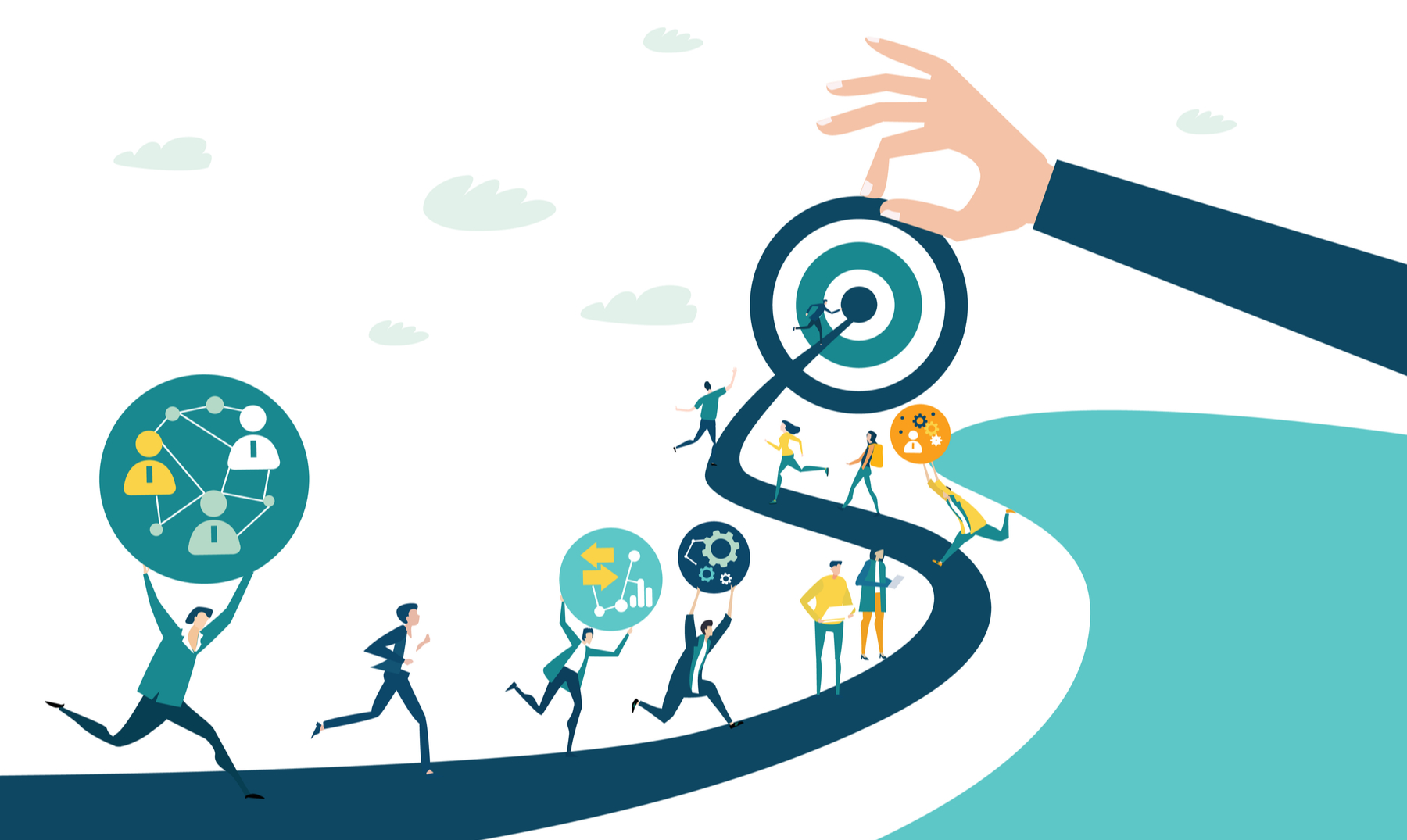 OBJETIVOS
Explicar las características de 3 virus más comunes en nuestro país

Conocer su transmisión, síntomas, para reconocerlos, identificarlos y/o prevenir brotes

Mantener una información actualizada sobre la mortalidad de estos 3 virus y realizar análisis
INTRODUCCIÓN
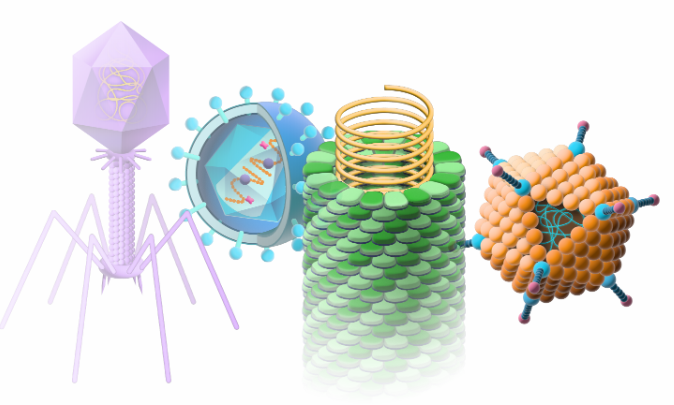 Un virus es un ser no vivo infeccioso que consta de un segmento de ácido nucleico (ADN o ARN) rodeado por una cubierta proteica. Un virus no puede replicarse solo; por el contrario, debe infectar a las células y usar componentes de la célula huésped para fabricar copias de sí mismo.
causa daño en el organismo
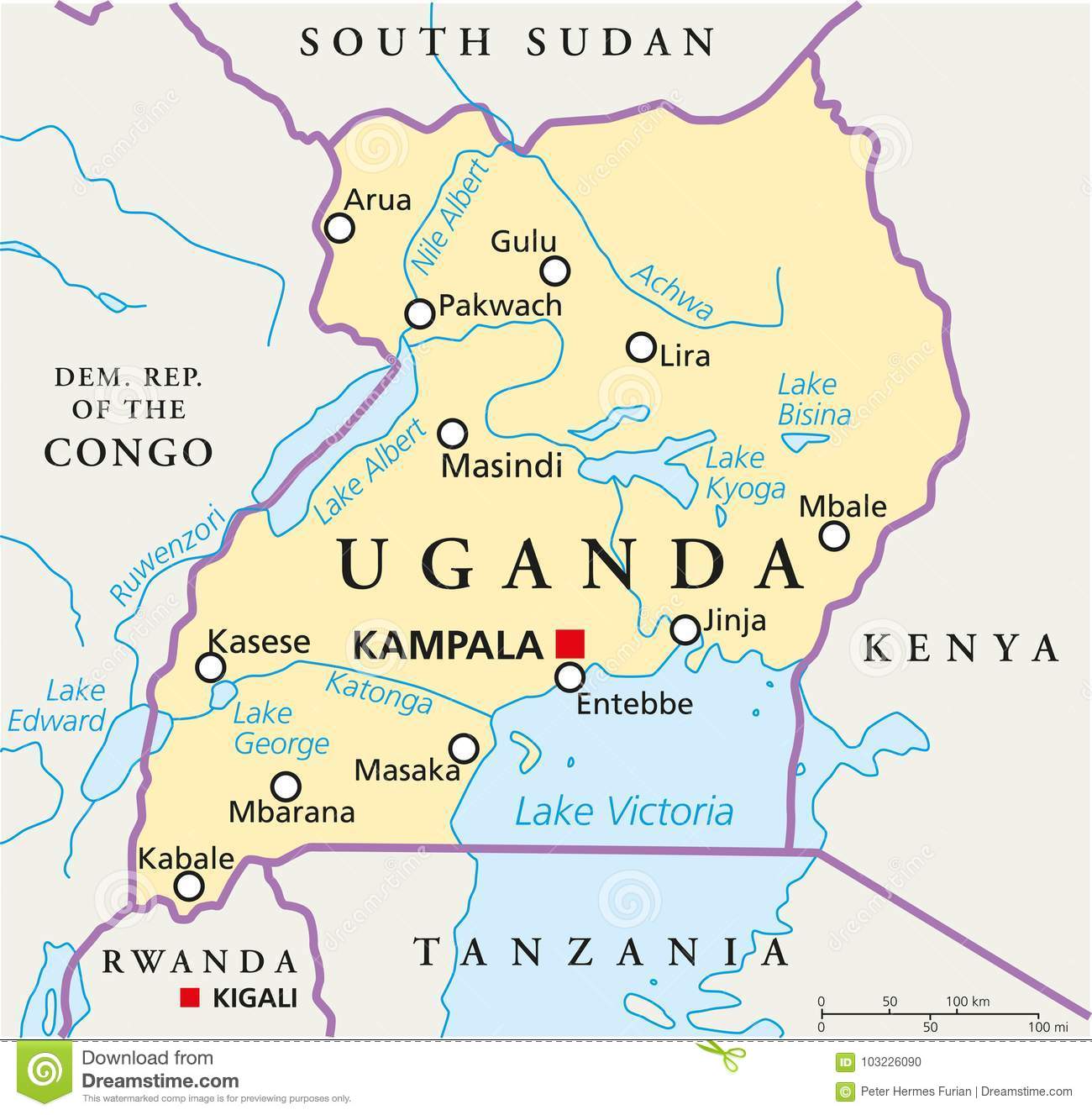 El virus del Zika​ (ZIKV) es un virus del género Flavivirus.







La fiebre del Zika es una enfermedad relativamente nueva y es causado por la picadura de un mosquito y se cataloga como un arbovirus
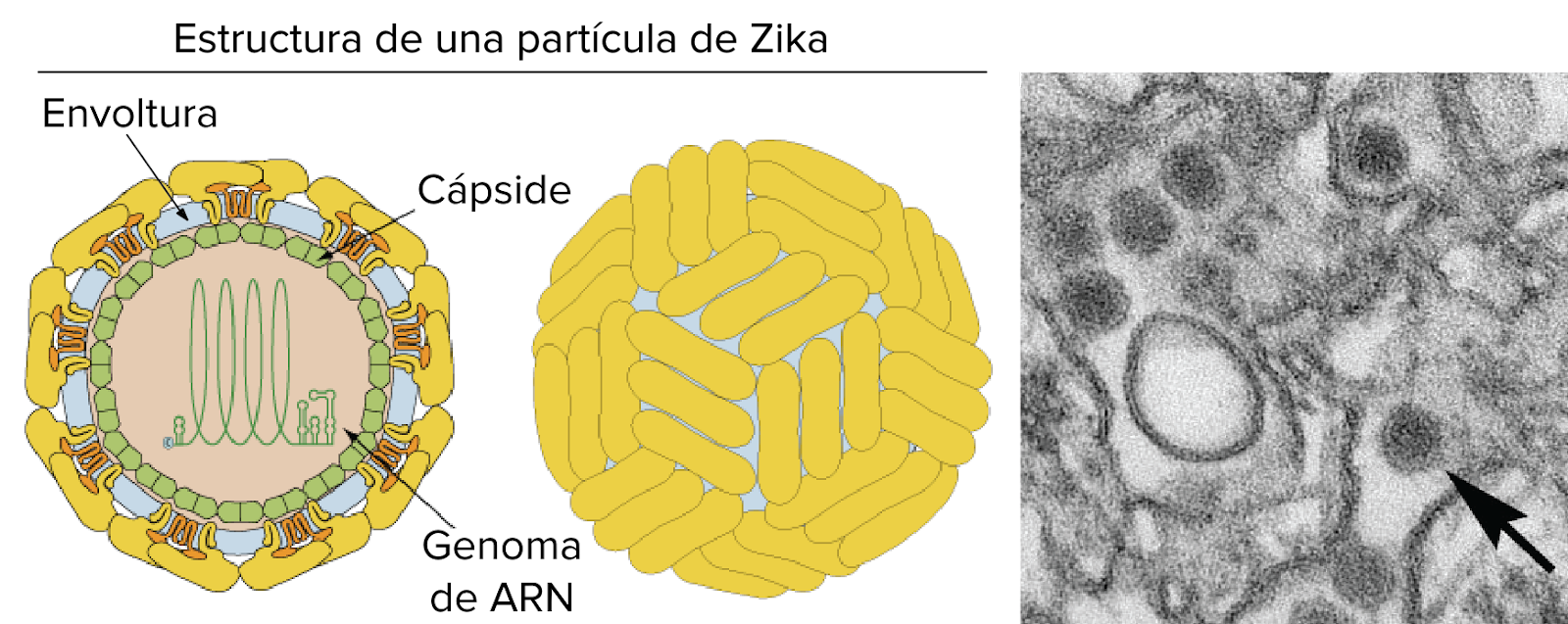 ZIKA
El virus Zika (ZIKAV)  es transmitido por un mosquito, es decir, cuando el mosquito perteneciente a la especie  Aedes te pica existe la posibilidad de que te transmita esta enfermedad.
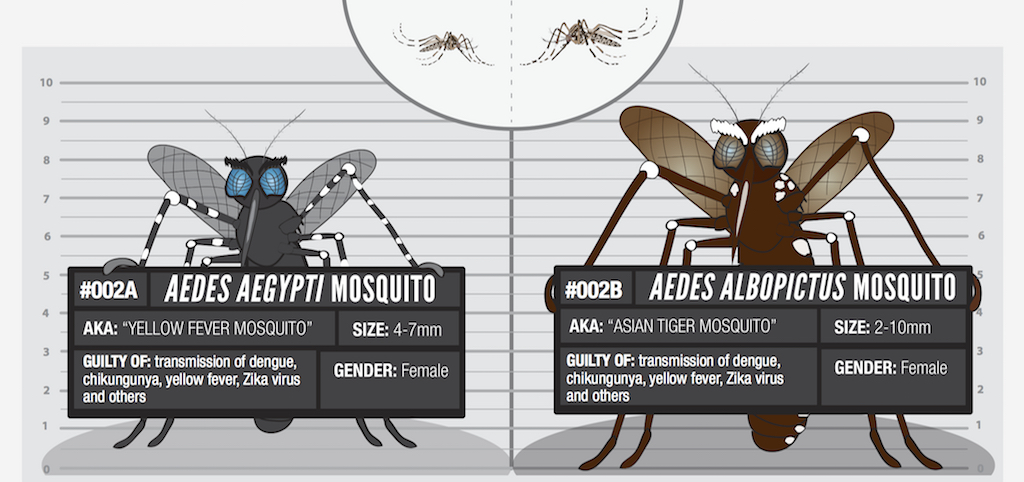 TRANSMISIÓN
SÍNTOMAS
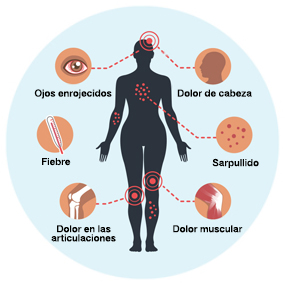 Estos se pueden presentar de 3 a 14 días después de contraer el virus y duran de 2 a 7 días.
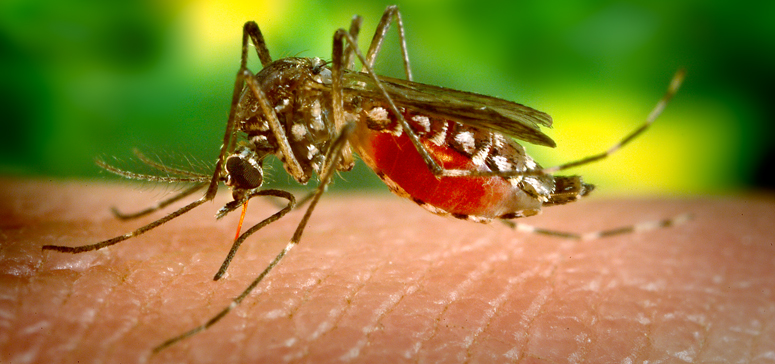 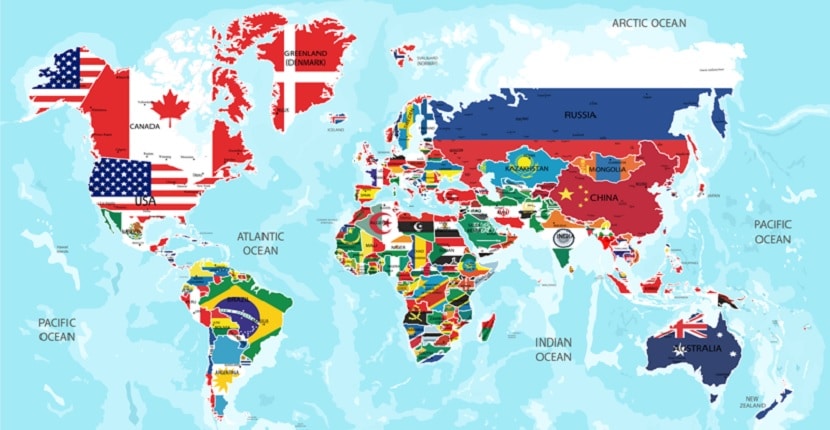 ¿Dónde está?
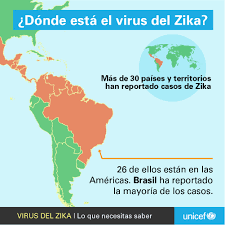 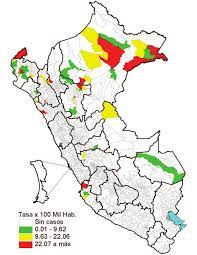 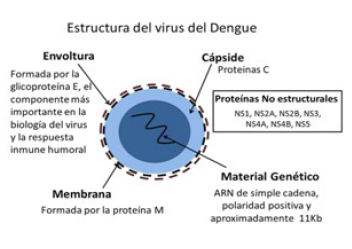 El dengue es una enfermedad infecciosa producida por un virus de genoma ARN perteneciente al género Flavivirus. Se manifiesta clínicamente en dos formas principales: la fiebre del dengue, también llamada dengue clásico y la forma hemorrágica: fiebre hemorrágica del dengue.
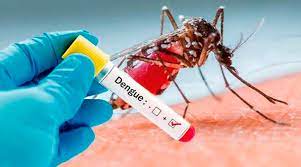 DENGUE
Es una enfermedad febril que afecta a lactantes, niños y adultos. La infección puede ser asintomática.
El zancudo adulto pica a una persona con el virus, entonces el zancudo se infecta, luego el zancudo picara a una persona sana y la infectara
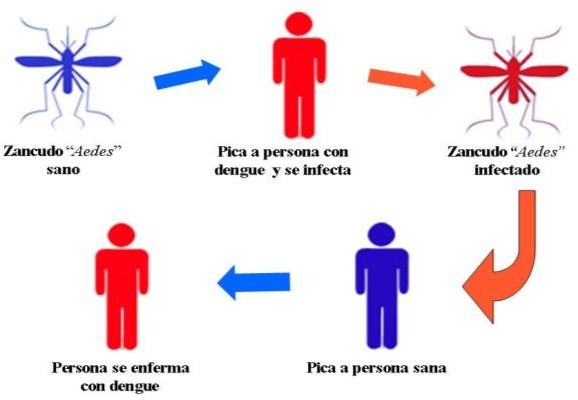 TRANSMISIÓN
Vector: Mosquito Aedes Aegypti
SÍNTOMAS
No existe un tratamiento específico
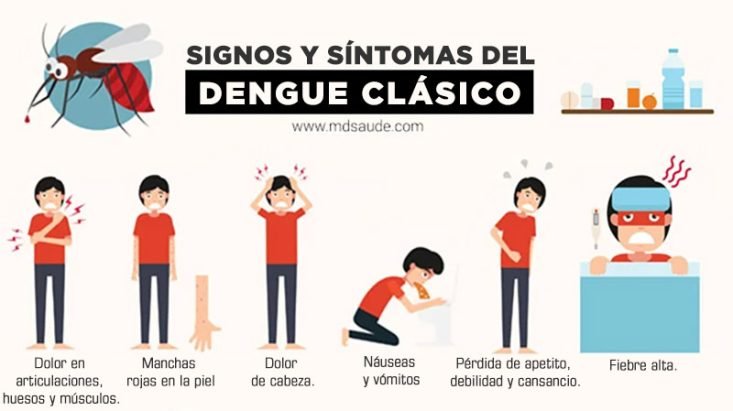 La enfermedad puede progresar a formas graves, caracterizada principalmente por choque
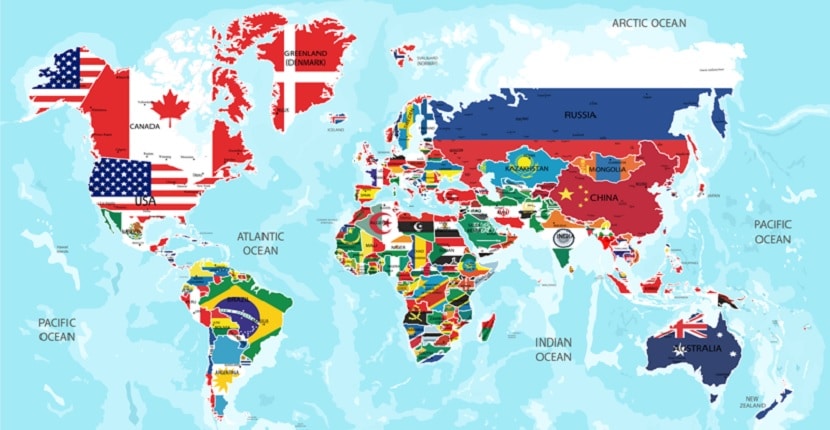 ¿Dónde está?
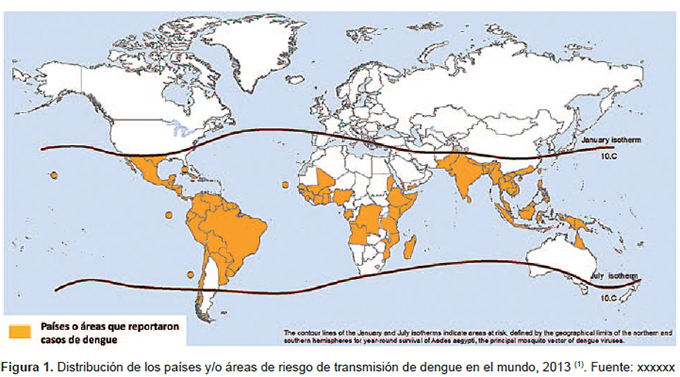 El mosquito Aedes aegypti está ampliamente distribuido en las Américas
El dengue tiene un comportamiento estacionario
CHIKUNGUNYA
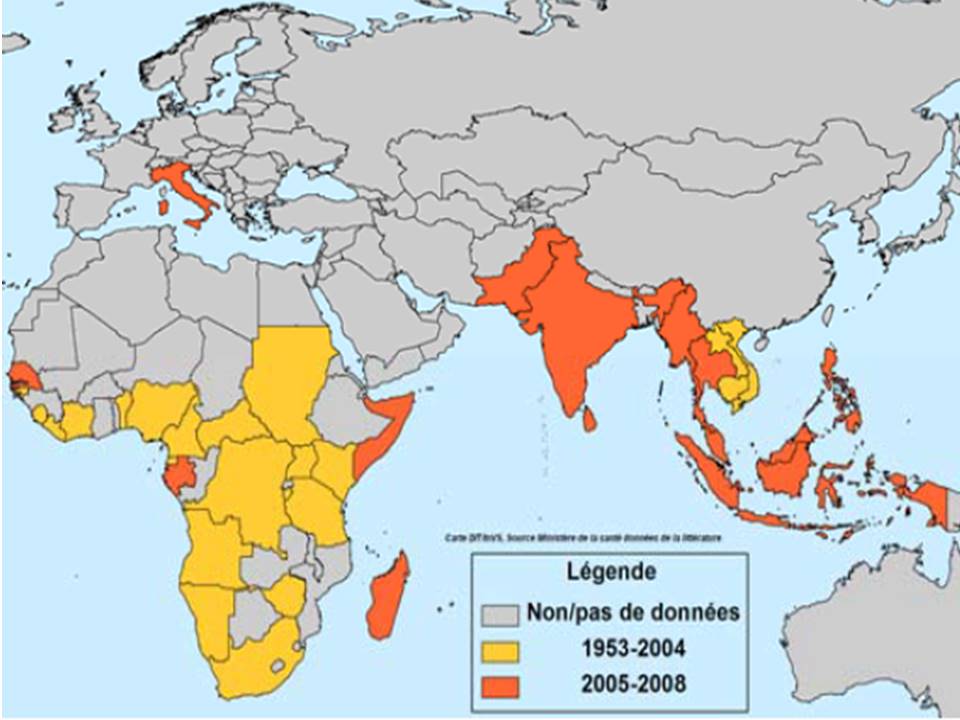 La proximidad de los criaderos de los vectores a los lugares donde viven las personas es un factor de riesgo significativo para la transmisión de Chikungunya
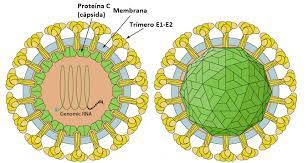 La fiebre chikungunya es una enfermedad vírica. Se describió por primera vez durante un brote ocurrido en el sur de Tanzania en 1952. Se trata de un virus ARN del género alfavirus.
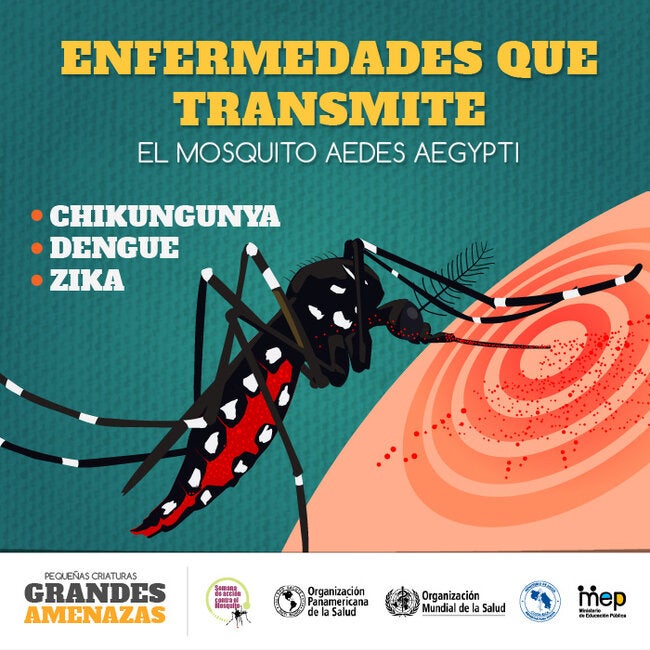 Solo se puede tener chikungunya 1 vez, luego se desarrollan los anticuerpos que se encargaran de proteger a las personas.
TRANSMISIÓN
SÍNTOMAS
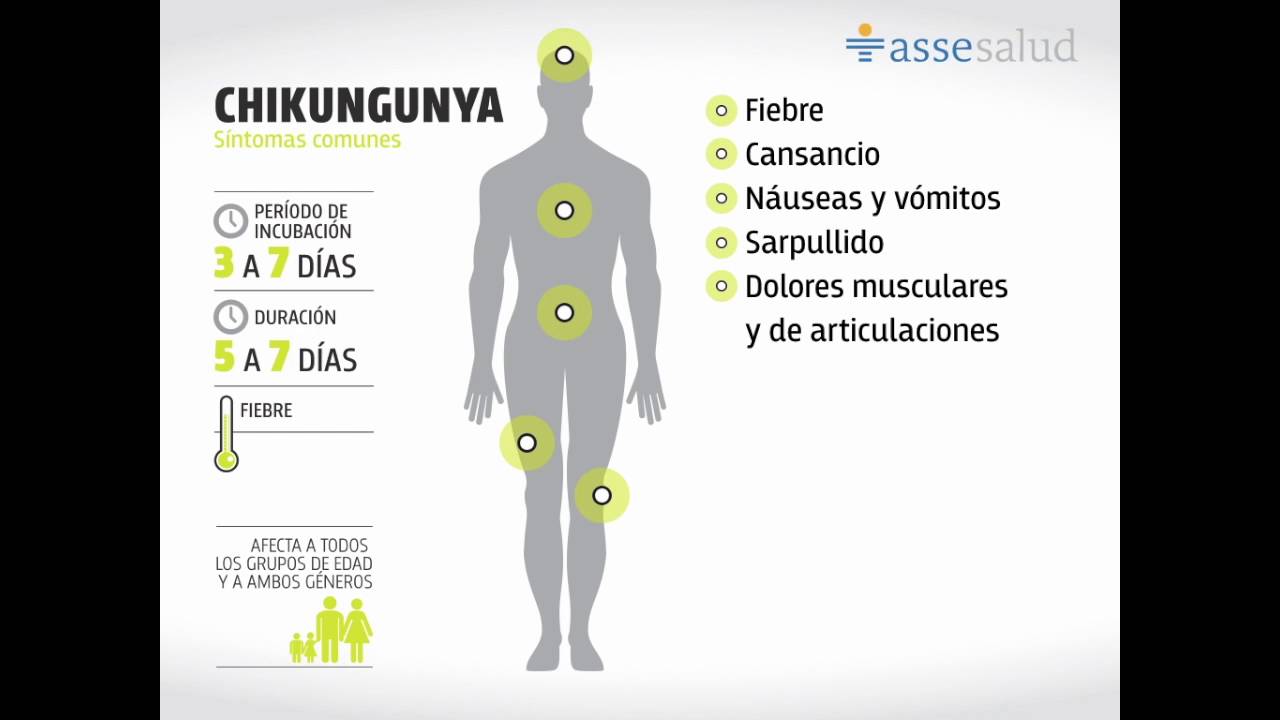 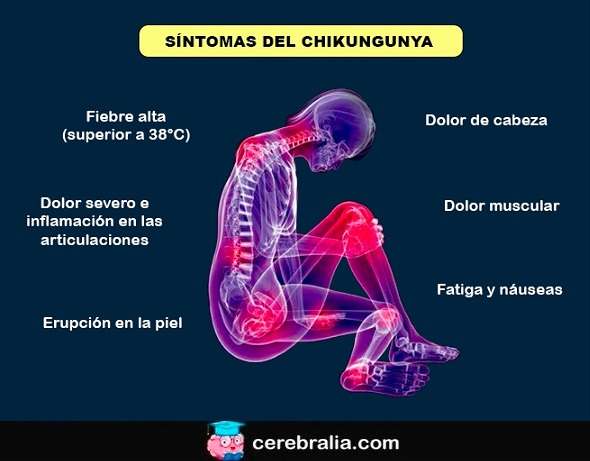 Comienzan generalmente de 4 a 8 días después de la picadura de mosquitos, pero pueden aparecer en cualquier momento entre el día 2 y el día 12.
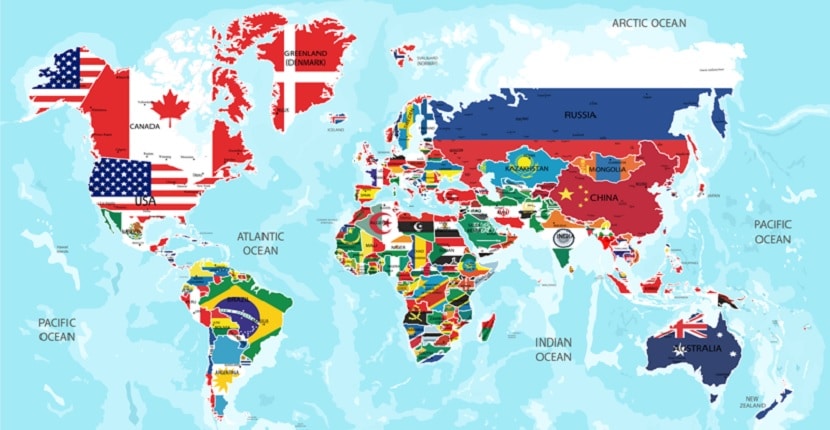 ¿Dónde está?
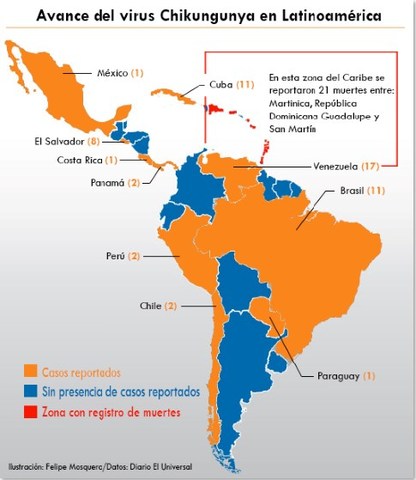 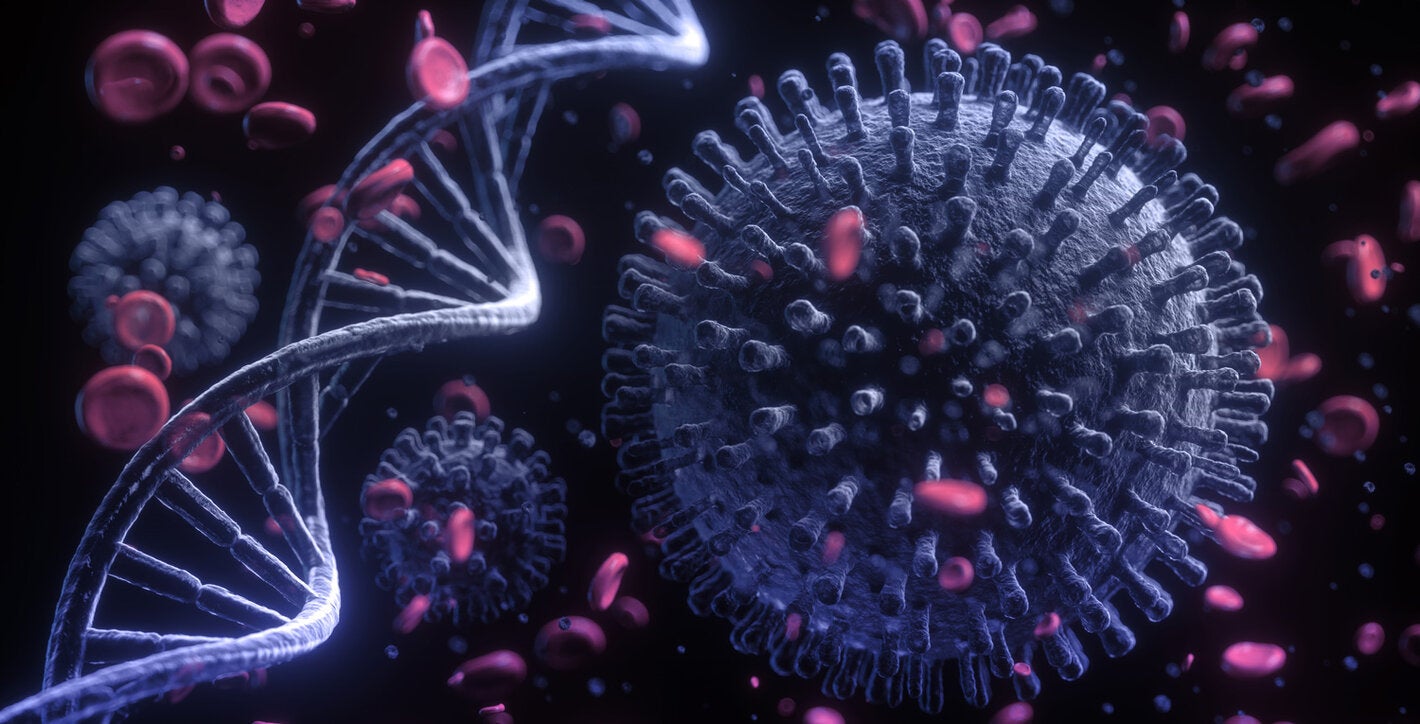 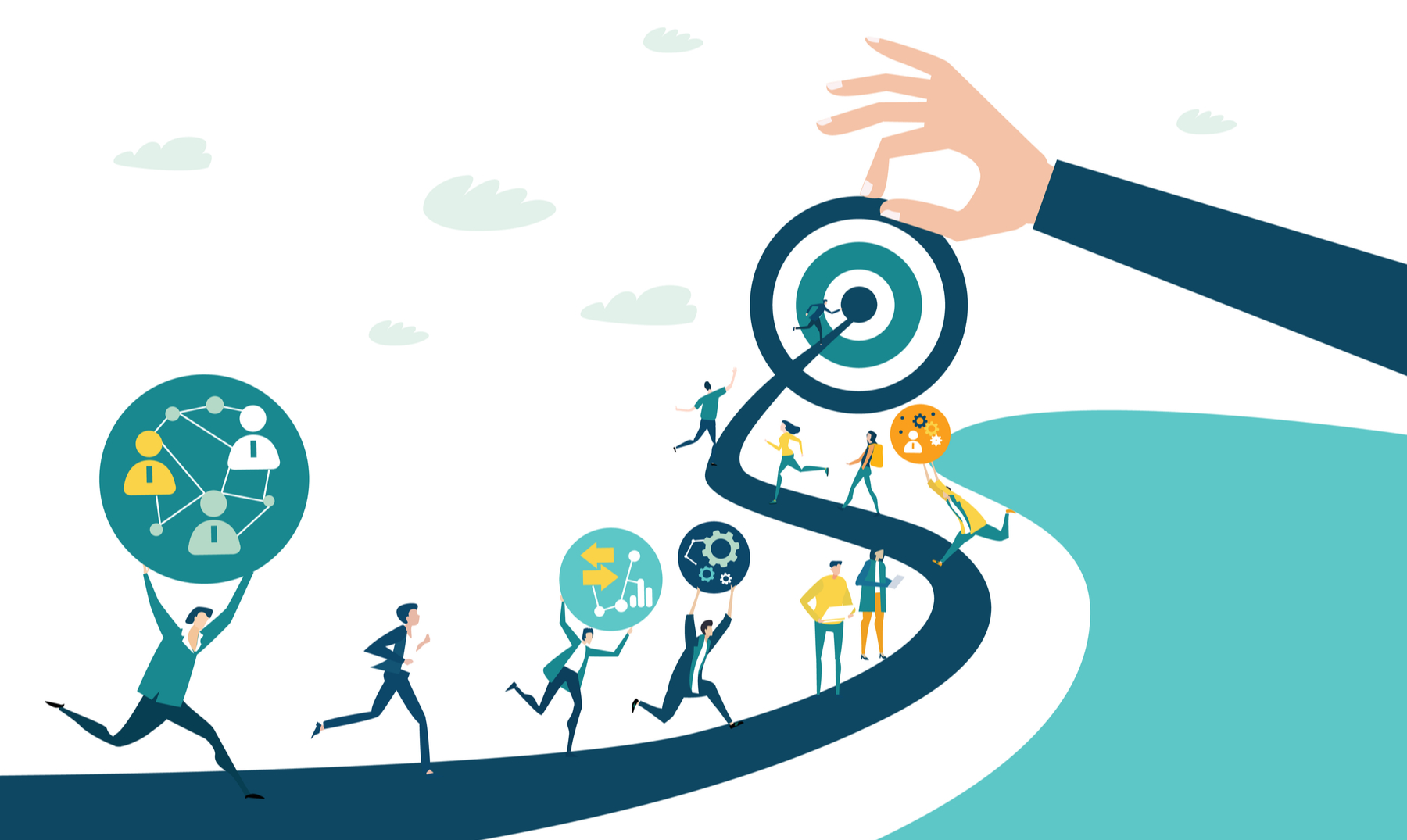 CONCLUSIONES
El dengue, chikungunya y zika son muy similares

Estos 3 virus se transmiten mediante el vector – mosquito

El tratamiento es a los síntomas

Son virus globales
BIBLIOGRAFÍA
Virus del Zika. (2016). Infections. https://medlineplus.gov/spanish/zikavirus.html

Virus del Zika. (2021, September 18). Mayoclinic.org. https://www.mayoclinic.org/es-es/diseases-conditions/zika-virus/symptoms-causes/syc-20353639

Zika. (n.d.). Paho.org. http://paho.org/es/temas/zika

National Human Genome. (2022, October 21).  https://www.genome.gov/es/genetics-glossary/Virus

OPS. (2014). https://www.paho.org/es/temas/chikungunya

OPS. (2014). https://www.paho.org/es/temas/dengue

Dengue, Chikungunya, Zika. (2015). Gobierno de México. https://www.insp.mx/avisos/3961-no-bajes-guardia-dengue.html

Fiebre Chikungunya. Infomed. https://temas.sld.cu/chikungunya/que-es/

Ecured. (2016). https://www.ecured.cu/Zika#Caracter.C3.ADsticas

Ecured. (2016). https://www.ecured.cu/Chikungunya#Brotes

Ecured. (2016). https://www.ecured.cu/Dengue#Virus